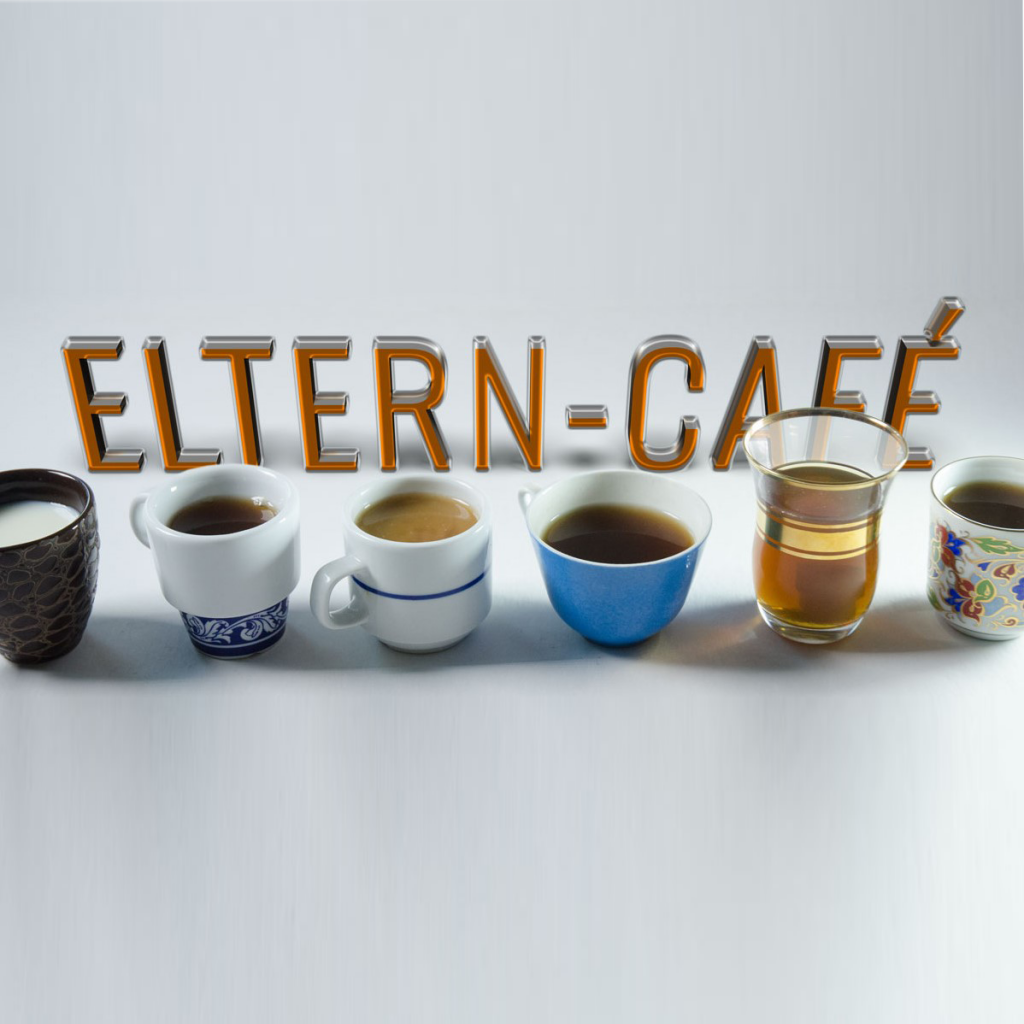 Einladung zum ElternCafé 
Eltern von Schüler*innen der Sekundarschule Wydenhof
 und 5./6. Primar

Sekundarschule im Gespräch

In entspannter Atmosphäre ins Gespräch kommen, andere Eltern kennenlernen, sich über Schulsystem und Elternsein austauschen, die Gemeinschaft stärken.

Wir laden Sie herzlich zum ElternCafé ein. 

Wir freuen uns auf Sie. 
ElternForum Wydenhof
https://www.schule-ebikon.ch/topics/sekundarschule/elternmitwirkung
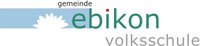 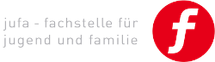 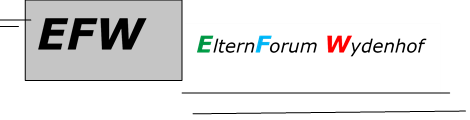 ElternCafé 

Jugendhaus Phönix, Lindenhof Ebikon

Samstag, 19. Oktober 2024
10:00 – 12 :00 Uhr 

Mittwoch, 29. Januar 2025 
19:00 – 21:00 Uhr

Donnerstag, 10. April 2025 
19:00 – 21:00 Uhr


Wir sind ebenfalls an den Schulbesuchstagen des Wydenhofs im November und März mit Kaffee und Kuchen vor Ort. 

Mitbringen
Fragen und Lösungen zur gemeinsamen Diskussion 
über Schule und Elternsein


Email: Elternforum.wydenhof@schule-ebikon.ch
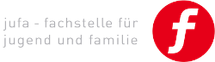 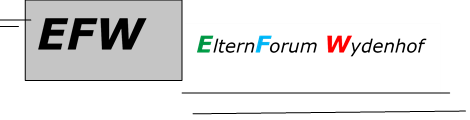 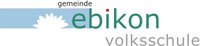